Дорогой мой
7 «А»
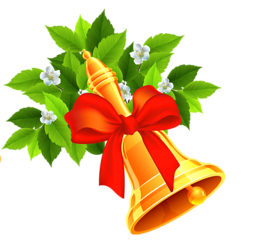 Предсказания
Предсказания
1. Хронические недосыпания.
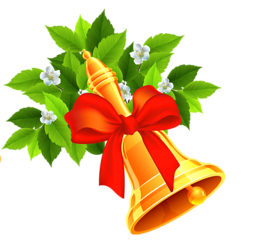 Предсказания
2. Непредвиденные вызовы родителей в школу.
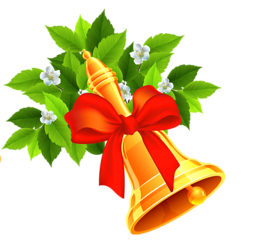 Предсказания
3. Временную амнезию во время ответов у доски.
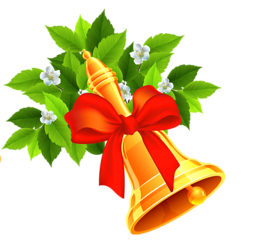 Предсказания
4. Циклические (в конце каждой четверти) припадки любви к школьным учителям.
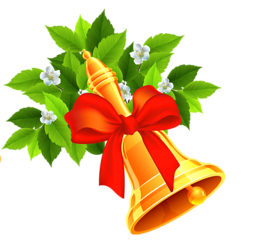 Предсказания
5. Быть героем школьных историй.
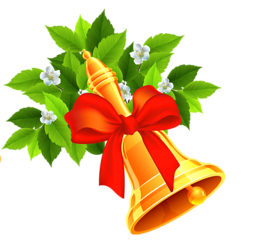 Предсказания
6. Славу победителя в школьном кроссе.
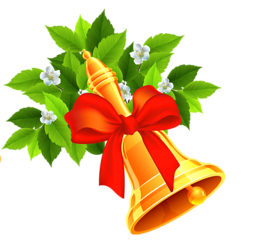 Предсказания
1. Своего острого языка.
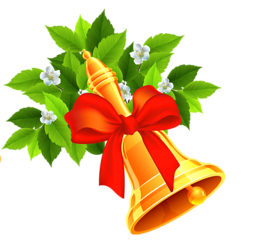 Предсказания
2. Перемен в личной жизни, которые произойдут на большой перемене.
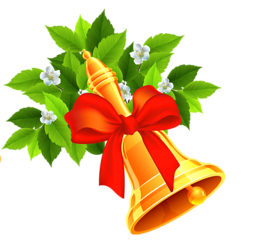 Предсказания
3. Слишком активного пользования Интернетом, что может сказаться на успеваемости
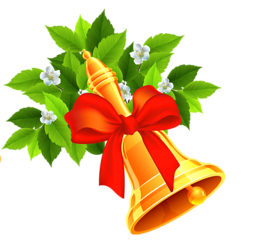 Предсказания
4. Потерять учебник по геометрии.
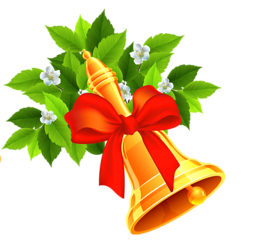 Предсказания
5. Падений на уроках физкультуры
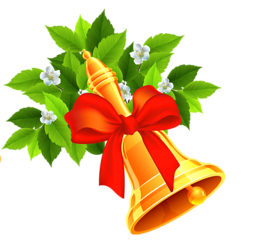 Предсказания
6. Однажды весной прийти в школу без брюк и не заметить этого.
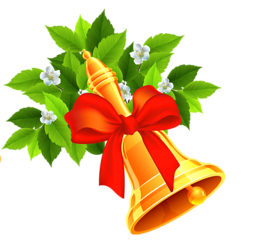 Предсказания
1. Вы - яркая незаурядная личность.
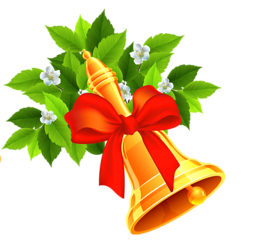 Предсказания
2. Величайший из лодырей всех лет и классов
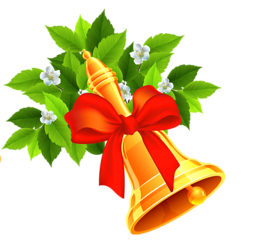 Предсказания
3. Лучше бы вам этого не знать.
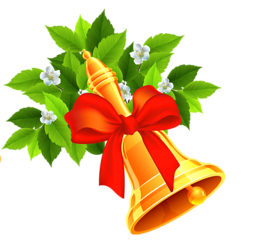 Предсказания
4. Слишком много болтает.
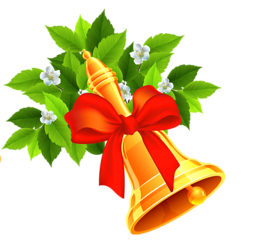 Предсказания
5. Бывают ученики сложнее, но редко.
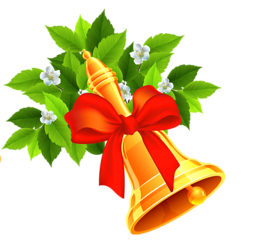 Предсказания
6.Любитель поспать и опоздать на первый урок.
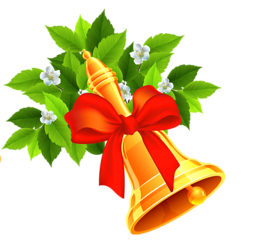 Предсказания
1. Мы за тобой, как за каменной стеной.
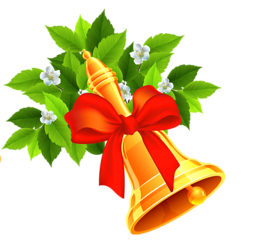 Предсказания
2. Нам не жить друг без друга.
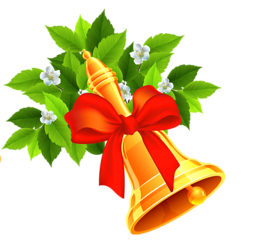 Предсказания
3. Тебя очень любят
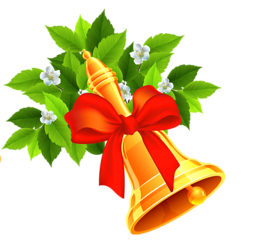 Предсказания
4. Да ты красавчик (красотка)
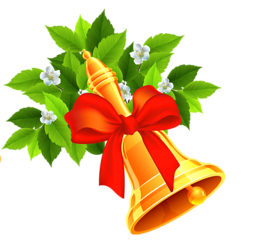 Предсказания
5. Будь чуть-чуть добрее к людям.
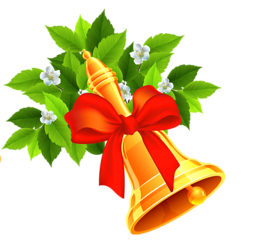 Предсказания
6. С тобой можно идти в разведку.
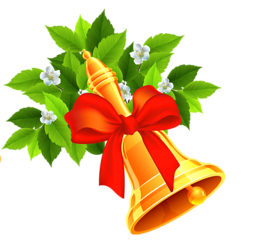 Разомнёмся
рад встрече с друзьями
нисколько не соскучился по школе;
с радостью пошёл в школу;
прочитал всё, что задавали на лето;
Разомнёмся
уже ждёт ближайших каникул;
хочет спать и ни о чём другом думать пока не может;
встретил сегодня любимого учителя;
отлично провел лето
Импровизация
Вахтер
Звонок  
Директор 
Ученики  
Родители  
Шустрый мальчик  
Маленькая девочка  
Учитель  
Учебный год
Импровизация
Вахтер  - НОГИ  ВЫТИРАЙ
Звонок  - ДЗЫНЬ-ДЗЫНЬ
Директор -  ХА-ХА-ХА
Ученики  - НАДОЕЛО УЧИТЬСЯ
Родители  - ОХ УЖ ЭТИ ДЕТКИ
Шустрый мальчик  -  ЭХ!
Маленькая девочка  - А-ЛЯ-ЛЯ-ЛЯ-ЛЯ!
Учитель  - УЧЕНЬЕ – СВЕТ
Учебный год  - УРА!!!!
Вопрос - ответ
Узнаем секреты друг друга. Раздаются вопросы-ответы. Кто задает вопрос, сначала выбирает того, кому будет его задавать, потом озвучивает его.
Лотерея
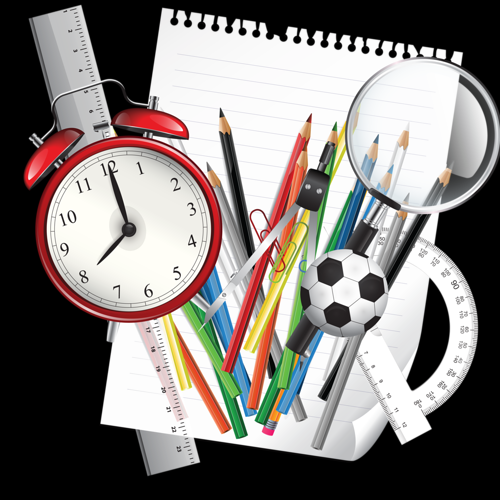 3                               
6
10
13
21
17
Лотерея
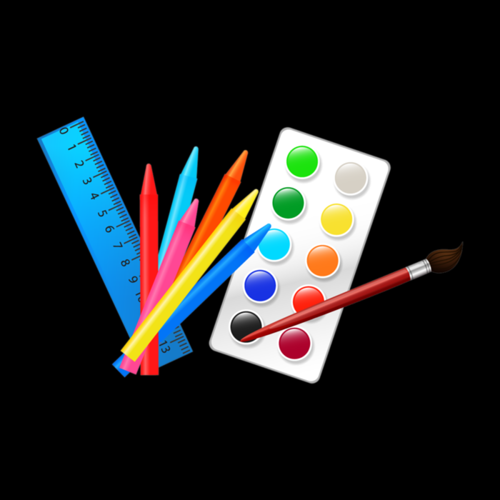 7
9
18
11
15
Клятва
Я, ученик легендарного 7 «А» класса, вступая в ряды нашего класса
Торжественно обещаю:
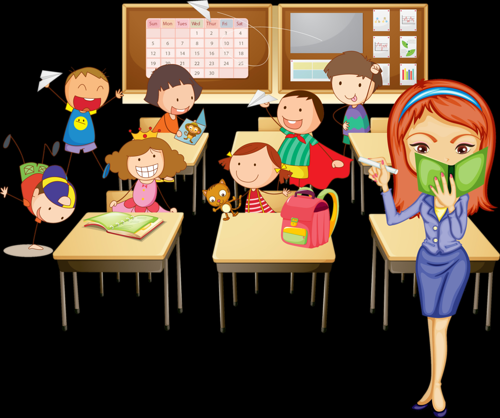 Клятва
Приходить в школу до того,  как учитель уже сделает опрос  домашнего задания.
Не получать  неудовлетворительные отметки, ибо это повлияет на престиж класса.
Беречь нервы своих родителей, а поэтому учиться…, учиться и учиться!
Клятва
Любить, уважать и беречь  своего драгоценного классного  руководителя во избежание порчи ее нервной системы.
Сохранять и поддерживать дружественные отношения в классе, ибо только так можно стать настоящим классом!
Не обижать учителей-предметников, ибо воздастся нам все это на контрольных экзаменах.
Клятва
Прилично вести себя в  школьной столовой, ибо  мы являемся примером  для младшего и неразумного поколения
Избегать любыми способами  написания на нас докладных  записок завучу или директору, дабы избежать приятных встреч в его кабинете.
В учебное время находиться в здании школы, а не в других  местах города и близ лежащих географических пунктов.
Клятва
Не обижать и оберегать хорошистов и тех, кто  хоть что-нибудь в чем-нибудь  соображает, надо же у кого-то списывать домашние задания.
Ходить в школу прилично одетыми, то есть  форме, дабы не вводить  противоположный пол в транс, а учительский состав в шок.
Забыть во время уроков как  выглядит свой собственный  мобильный телефон.
Клятва
Беречь школьное имущество,  дабы было на чем и за чем сидеть нашим последователям.
Заботиться о своем здоровье, а поэтому не прогуливать уроки физкультуры.
Ну, вот и всё, наш классный час подошел к концу. Вы можете провести последний спокойный денёк в этом учебном году - а завтра…завтра начинаются беспокойные школьные будни. До свидания.
До свидания
.
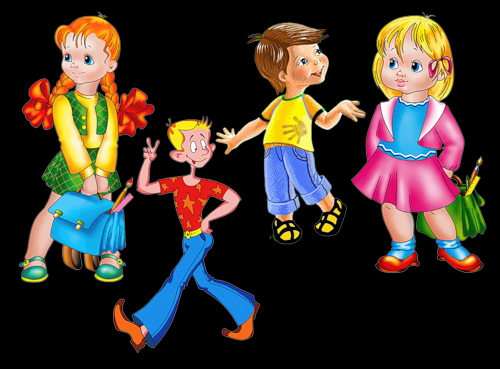